資料１
平成２５年度
大阪府ニーズ調査の概要について
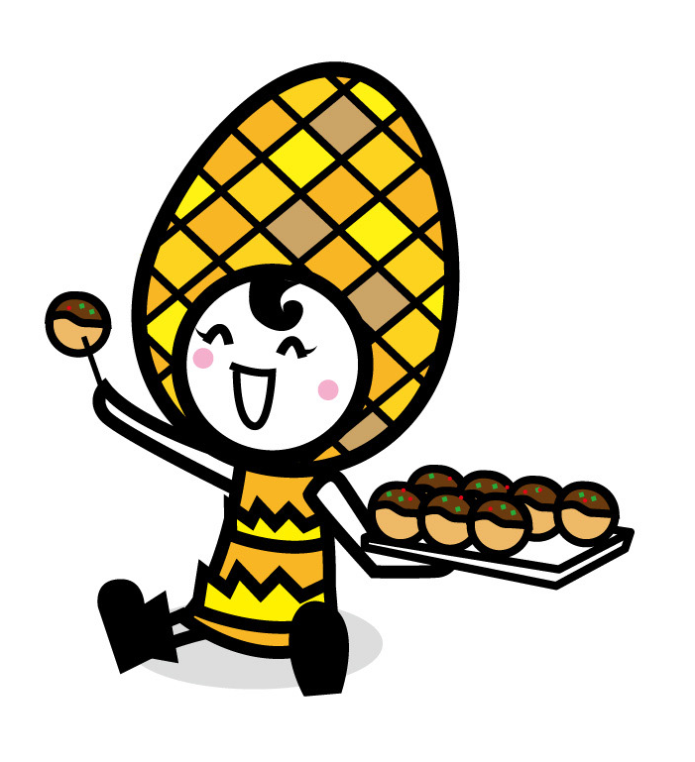 平成２６年４月３日
１．平成２５年度に実施した大阪府におけるニーズ調査について
2
２－１．（市町村ニーズ調査）　子どもの数
● 実際の子どもの数と希望する子どもの数に違いがある。
① 実際の子どもの数
② 希望する子どもの数
3
２－２．（市町村ニーズ調査）　子育ての相談先
● 子育ての相談先があると答えた人が９割以上おり、相談先としては、親族、
　配偶者、友人・知人の順に多い。
② 相談先　（複数回答）
① 相談先の有無
4
２－３．（市町村ニーズ調査）　母親の就労状況
● 母親の就労状況で「就労していない人」が５割近くを占めるが、その中でも、
　将来的にはパート等で働きたいという人がもっとも多い。また、現在パート等で
　働いている人でも、引き続きパート等で働きたいという人がもっとも多い。
① 母親の就労状況
② 就労していない母親の将来の就労希望
③ ②の選択肢２番目　一番下の子どもが（　）歳
⑤ パート・アルバイトの母親の就労希望
④ 就労していない母親の希望する就労形態
5
２－４．（市町村ニーズ調査）　父親の子どもと過ごす時間（平日）
● 多くの父親が長時間労働の状態にあり、平日に子どもと過ごす時間が少なく、
　不十分と感じている人が多い。
① 父親の就労時間
③ 子どもと一緒に過ごす時間（父親・平日）
② 父親の帰宅時間
④ 子どもと一緒に過ごす時間が十分か？（父親・平日）
6
２－５．（市町村ニーズ調査）　教育・保育サービスの利用
● 現在幼稚園・保育所を利用している人はそれぞれ４割以上いるが、利用を
　希望する施設では「幼稚園＋預かり保育」や認定こども園が増えている。
① 定期的に利用する教育・保育サービスの有無
② ①で現在利用している教育・保育サービス
　　（複数回答）
③ 定期的な利用を希望する教育・保育サービス
　　（複数回答）
7
２－６．（市町村ニーズ調査）　子どもが病気やけがのときの保育
● 子どもが病気やけがのとき、保護者が仕事を休むことがもっとも多いが、病気の
　子どものための保育施設等を利用したいと思わない保護者が多い。
① 子どもが病気等のとき保育が利用できなかったこと
③ （②で父親・母親が休んだ人）病気の子どもの保育
　施設等を利用したいか？
④ ③で利用したいと思わない理由　（複数回答）
② ①で「あった」人の対処方法　（複数回答）
8
２－７．（市町村ニーズ調査）　不定期な子どもの預かり
● 不定期な子どもの預かりを利用した人は３割に満たないが、利用したいと希望し
　ている人は半数近くいる。
② ①で利用したサービス
① 不定期な子どもの預かりの利用の有無
③ ①で利用していない理由　（複数回答）
④ 不定期な子どもの預かりの利用希望
⑤ ④で利用したいサービス　（複数回答）
9
２－８．（市町村ニーズ調査）　地域子育て支援拠点の利用状況
● 地域子育て支援拠点の利用については２割強にとどまっており、今後も利用を
　希望する人は３割強にとどまっている。
（地域子育て支援拠点は０～２歳の子どもを対象とした施設であるが、本調査結果は、保育所等に通う３歳以上の子どもの保護者の回答も
　含んでいる。）
③ ②で利用を希望している人が望むサービス
　　（複数回答）
① 地域子育て支援拠点事業の利用状況
② 地域子育て支援拠点事業の利用希望
10
２－９．（市町村ニーズ調査）　子育てに対する地域からの支援
● 子育てを地域から支えられていると感じる人は７割ほどおり、同じ世代の子ども
　をもつ保護者からもっとも支えられていると感じている。
① 子育てが地域の人に支えられていると感じるか？
② ＜感じる人＞　誰から支えられているか？
　　（複数回答）
③ ＜感じない人＞　誰から支えてほしいか？
　　（複数回答）
11
２－１０．（市町村ニーズ調査）　子育て支援策に関する府民ニーズ
① 今回調査　（平成２５年度）
② 前回調査　（平成２１年度）
12
３－１．（家庭の養育力調査）　健全層と育児不安層
● ２種類の調査
● 健全層と育児不安層の分類
分析の対象者について、乳幼児期の子育てについてどのように感じていたか１２項目の質問をし、そのうち子育てについてマイナスの考えを示す５つの質問について３つ以上「そう思う」、「どちらかといえばそう思う」と回答した回答者を「育児不安層」、０個～２個の回答者を「健全層」とした。
調査１（就学前）
 大阪府内で就学前の子どもをもつ家庭
　○ 北部（北摂・北河内）
　○ 中部（大阪市・中河内）
　○ 南部（堺市・泉州）　　　　　　の３分類

調査２（就学後）
 大阪府内で就学後の子どもをもつ家庭
● 回答者の属性（回答した女性の職業）
　　　　　　　※専業主婦に育児不安層が多い傾向がある。
① 調査１（就学前）
各区分とも
　N=400
② 調査２（就学後）
13
３－２．（家庭の養育力調査）　子育てで大切にしていること
● 子育てで大切していることは「子どもと過ごす時間」がもっとも多い。
② 調査１（就学前）　育児不安層
① 調査１（就学前）　健全層
③ 調査２（就学後）　就学前期に大切にしていたこと
④ 調査２（就学後）　大切にしておけばよかったこと
14
３－３．（家庭の養育力調査）　子育てをしていて、困っていること
● 子育てをしていて、困っていることは、「自分の時間がとれない」、「子育てが
　これでいいのか不安」を選ぶ人が多い。
① 調査１（就学前）　健全層
② 調査１（就学前）　育児不安層
③ 調査２（就学後）　
　　就学前期に困ったことはあったか？
④ 調査２
（就学後）　
困ったこと
15
３－４．（家庭の養育力調査）　子育て相談で身近に感じる存在
● パートナーを身近に
　感じない人は育児不
　安層に多い。
① 調査１（就学前）
「パートナー」を子育てについて相談する上で身近に感じられる存在か。
● 子育て支援団体、子育て広場・子育てサロンを身近に感じている人は少ない。
② 調査１（就学前）　
　　「子育て支援団体、子育て広場・子育てサロン」を子育てについて相談する上で身近に感じられる存在か。
※ 子どもの年齢別（府内全体）
16
３－５．（家庭の養育力調査）　子育ての相談をした人
● 就学前期の子育てを振り返ると、子育て広場や子育てサロンなどの地域の機関等
　に相談すればよかったと考えている人が多い。
① 調査２（就学後）
　乳幼児期の子育てについて相談した人・機関
② 調査２（就学後）
　乳幼児期の子育てについてもっと頼っておけばよかった
　人・機関
17
３－６．（家庭の養育力調査）　保護者が求める子育て支援情報
● 保護者が必要とする情報としては「地域の遊び場等」や「子どものしつけ方」
　の情報が多い。
① 調査１（就学前）　健全層
② 調査１（就学前）　育児不安層
18
３－７．（家庭の養育力調査）　子育て支援で保護者が求めるもの
● 保護者が望むサービスは「親子で遊びにいける場」がもっとも多い。
① 調査１（就学前）　健全層
② 調査１（就学前）　育児不安層
19
３－８．（家庭の養育力調査）　施設等が実施している子育て支援活動
① 地域子育て支援拠点、保育所、幼稚園が実施している子育て支援活動
② 地域子育て支援拠点、保育所、幼稚園における、支援があれば実施してみたい子育て支援活動
20
３－９．（家庭の養育力調査）　施設等から見た子育てで困っていること
● 地域子育て支援拠点、保育所、幼稚園から見た子育て家庭が困っていることは、「子育てがこれでいいのか不安」、「自分の時間がほしい」が多い。
① 地域子育て支援拠点、保育所、幼稚園から見た地域の子育て家庭において困っていると思うこと
21
４－１．（保育士等確保調査）　私立保育所・私立幼稚園の職員構成等
① 正規職員の年齢構成
③ 認定こども園への移行希望
② 非正規職員の年齢構成
22
４－２．（保育士等確保調査）　有効な職員募集方法
① 正規職員の採用で有効な職員募集方法　（複数回答）
② 非正規職員の採用で有効な職員募集方法　（複数回答）
23
４－３．（保育士等確保調査）　職員の離職状況
① 正規職員の離職状況　（過去１年間）
② 非正規職員の離職状況　（過去１年間）
24
４－４．（保育士等確保調査）　人材確保の現状・離職防止の取り組み
① 人材確保の現状
② ５年前と比較した人材確保の状況
③ 私立保育所・私立幼稚園における人材確保や離職防止の取り組み
25
４－５．（保育士等確保調査）　施設から見た新卒者に不足していること
① 私立保育所・私立幼稚園が採用した新卒者に不足していると感じること　（複数回答）
26
４－６．（保育士等確保調査）　新卒者の就職予定先
③ 現在の就職予定先をどのように見つけたか？
① 新卒者の就職予定先
④ 現在の就職予定先を決めた理由
② 就職予定先での雇用形態
27
４－７．（保育士等確保調査）　職員の勤務期間（新卒者・有資格者）
① 新卒者の現在の就職予定先（保育所・幼稚園）
　での予定勤務期間　（複数回答）
③ 保育士資格有資格者の最初の就職先での
　予定勤務期間　（複数回答）
④ 保育士資格有資格者の最初の就職先での
　実際の勤務期間
② 保育士資格有資格者の最初の就職先
28
４－８．（保育士等確保調査）　保育所・幼稚園から大阪府に希望する支援
① 保育所・幼稚園から人材確保や離職防止のために大阪府に希望する支援　（複数回答）
29
４－９．（保育士等確保調査）　保育士等として働き続けるための支援
① 新卒者から見た保育士や幼稚園教諭として働き続けるための支援　（複数回答）
② 潜在保育士から見た保育士として再就職のために必要な支援　（複数回答）
30